ÔN TẬP CUỐI HỌC KÌ I
S
Ố
H
Ọ
C
6
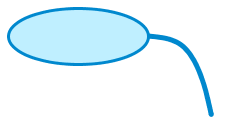 ; ; ; ; 
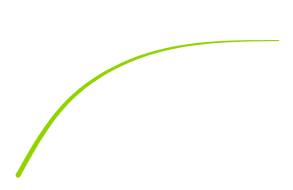 Số nguyên tố là số tự nhiên lớn hơn 1 và chỉ có hai ước là 1 và chính nó.
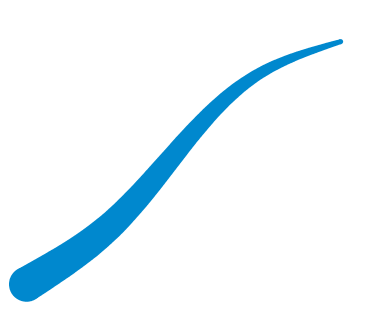 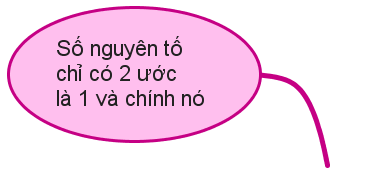 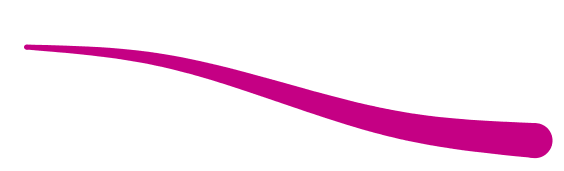 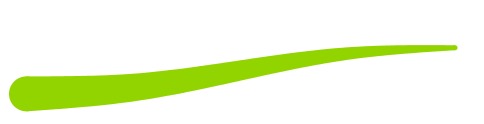 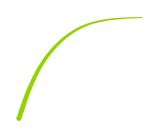 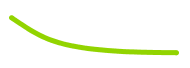 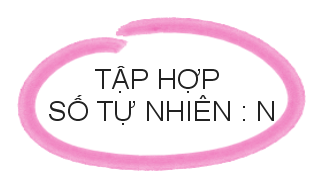 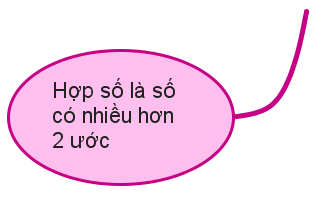 (với a; m; n*;m   n)
(với a; m,n*)
Hợp số là số tự nhiên lớn hơn 1 và có nhiều hơn hai ước
(với a,n và n  0)
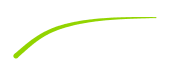 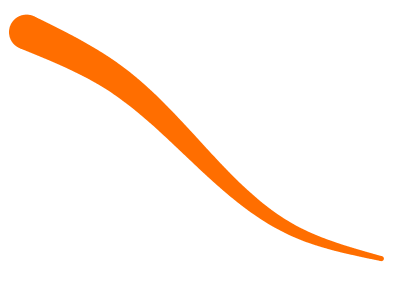 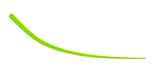 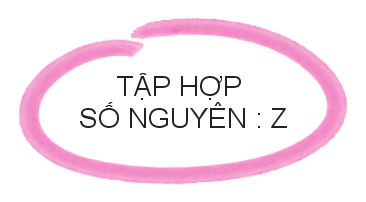 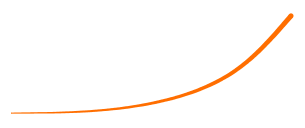 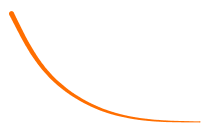 Khi a < b, phép tính 
a - b không thực hiện được trong tập N.
 = { …-3;-2;-1; 0; 1; 2;3…}
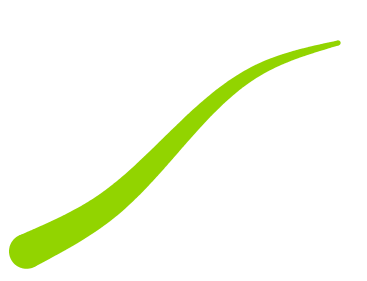 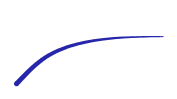 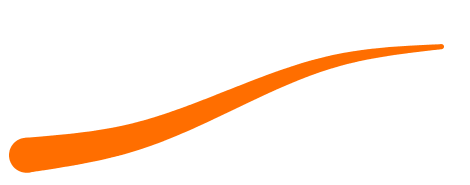 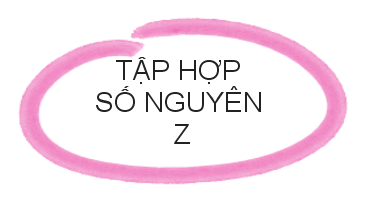 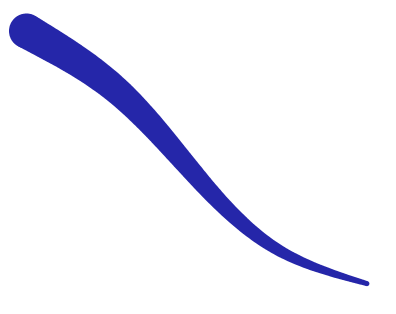 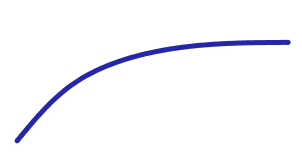 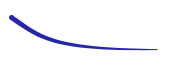 của số nguyên
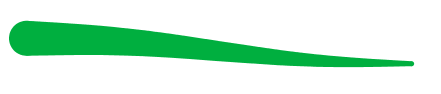 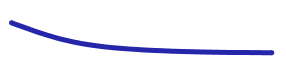 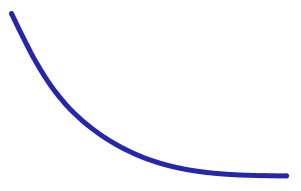 của số nguyên
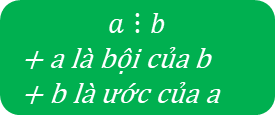 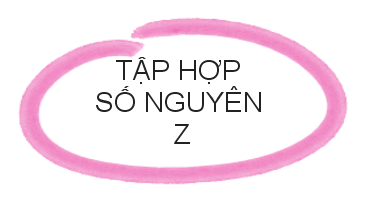 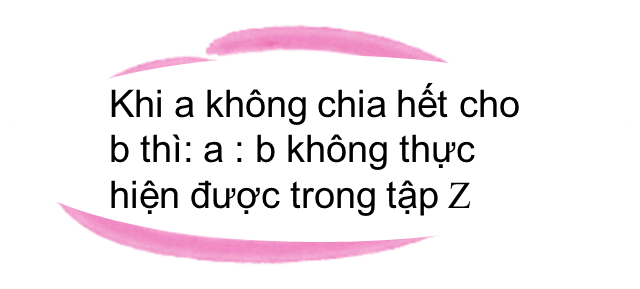 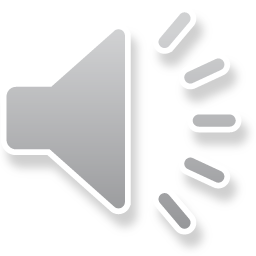